Ambulance Response Programme
Stuart Crichton, Assistant Director of Operational Service Improvement
1
London Ambulance Service NHS Trust
From a personal perspective…
2
London Ambulance Service NHS Trust
National ARP programme
Biggest change in ambulance standards since the 1970s
Led by NHS England
Professor Jonathan Benger (National Dir Urgent Care)
Significant ambulance sector / AACE involvement 
Programme has been running since February 2015
3
London Ambulance Service NHS Trust
National ARP programme
Trialled by three ambulance services 
South West Ambulance Service NHS Foundation Trust
Yorkshire Ambulance Service NHS Trust
West Midlands Ambulance Service NHS Foundation Trust 


14 million 999 calls 
No patient safety or adverse incidents attributed to the programme
4
London Ambulance Service NHS Trust
National ARP programme
Three objectives overall:

Prioritising the sickest patients quickly to ensure they receive the fastest response, based on the research

Driving clinically and operationally efficient behaviours so patients get the right response in a clinically appropriate timeframe

Putting an end to unacceptability long waits, especially for many lower acuity patients
5
London Ambulance Service NHS Trust
National ARP programme
Three components
A detailed data driven analysis of the trial results from Sheffield University’s School of Health and related Research (ScHARR)

An impact assessment 

Recommendations for future measures, indicators and standards
6
London Ambulance Service NHS Trust
Supported by expert organisations
“We support the recommendations of the Ambulance Response Programme … Under the current system, the first responder to a stroke patient could be on a motorbike – but this vehicle can’t transport the patient to hospital meaning they have to wait even longer for a second ambulance to arrive. 

	“By allowing ambulance call handlers a little more time to determine what is wrong with a patient, it ensures that stroke patients can be identified and that the right vehicle – a two crew ambulance – can be sent out…”
	Juliet Bouverie, Chief Executive of the Stroke Association
7
London Ambulance Service NHS Trust
[Speaker Notes: The Stroke Assocation is among those who have endorsed the new standards, along with  the British Heart Foundation and the Royal College of Emergency Medicine]
National ARP programme
Timescales for completion

New standards announced for ambulance services on 13 July 2017

Trial sites to continue working to new ARP model

All other trusts to implement new model and standards over coming months – by 30 November 2017
8
London Ambulance Service NHS Trust
New standards
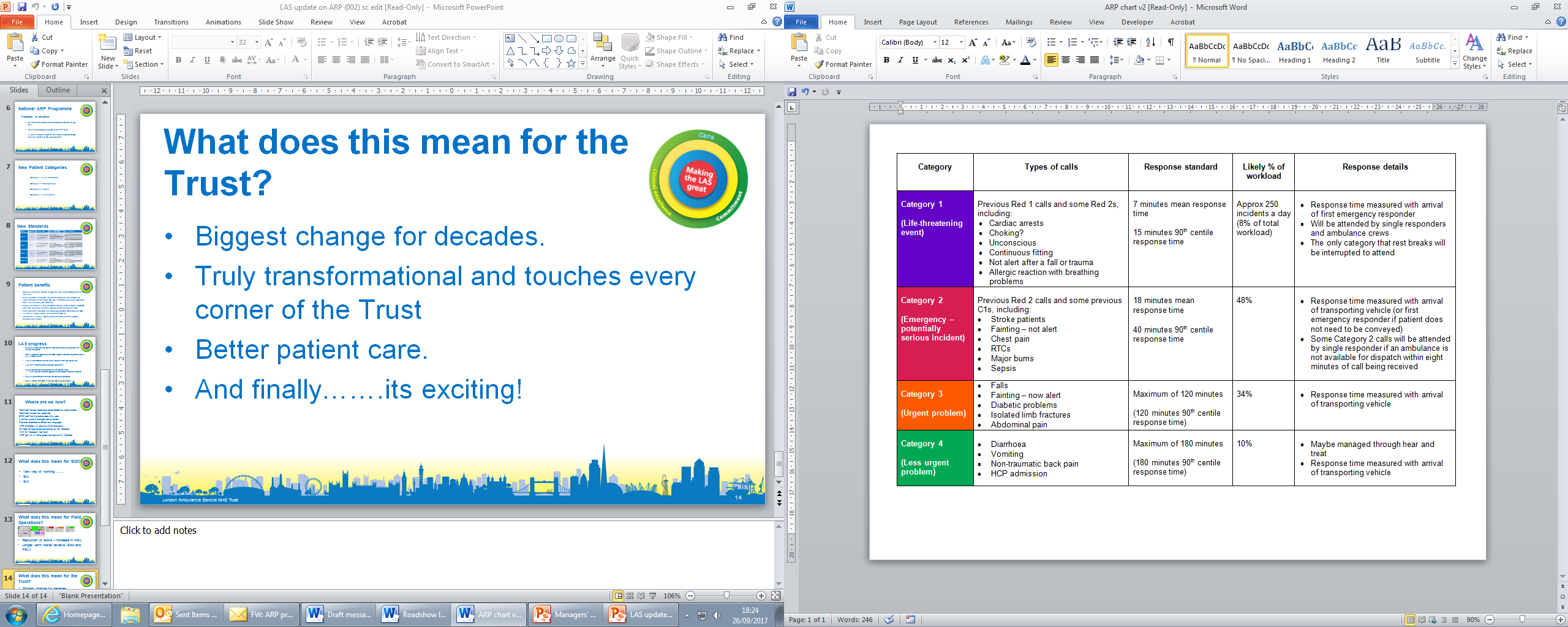 9
London Ambulance Service NHS Trust
[Speaker Notes: A 90th centile incident response time of 15 minutes means that nine out of 10 incidents are responded to in less than 15 minutes

The mean is all the incidents added up, divided by the total number]
Patient benefits
National response targets to apply to every single 999 patient for the first time – so an end to ‘hidden waits’ for those with less serious conditions (including the frail and elderly)
More equitable response for patients across the call categories
Faster treatment for critical patients – estimated to see an additional 250 lives saved a year nationally 
Focus on outcome - new standards to drive improved care for patients with right resource first time, patient taken to definitive point of care
More patients managed in clinically appropriate alternatives to EDs
Assurance - world’s largest clinical ambulance trial to update decades-old system
10
London Ambulance Service NHS Trust
Our progress
Programme of work since January 2017 specifically focusing on response to life-threatened patients 
Introduction of some key elements of ARP (eg pre-triage questions) already taken place in EOC
Medical Director Dr Fenella Wrigley has been heavily involved in ARP at a national level 
LAS ARP programme taken on by Service Improvement Team in February 2017
Modelling underway for implications for LAS response model
Initial high level modelling suggests a more equitable response for patients 
Project plan constructed with input from across the organisation
11
London Ambulance Service NHS Trust
Where are we now?
Technical issues made original implementation date unachievable, but are now resolved
Phase one of EOC staff training concludes this week
Testing of ancillary system changes underway
Policies re-drafted to reflect new language
ARP changes will require a planned CAD take down
On track for assurance completion by 20 October
Week commencing 23 October – half term
ARP go live will take place overnight on Tuesday 31 October
12
London Ambulance Service NHS Trust
What does this mean for us?
A whole new language
A completely different approach to dispatch
Reduction of FRUs – increase in ambulances
Work for roster reviews will start after go live
New FRU standby points
13
London Ambulance Service NHS Trust
What does this mean for us?
The biggest change for decades
Truly transformational and touches every corner of the Service 
But…it is going to take time to bed in
It will help improve our response to patients 
Its exciting!!
14
London Ambulance Service NHS Trust
Any questions…?
15
London Ambulance Service NHS Trust